Fast Imputation Using Medium- or Low-Coverage Sequence Data
Topics
Cost of chip vs. sequence data
Chips: Nonlinear increase with SNP density
Sequence: Linear increase with read depth
Imputation methods for sequence data
Few programs designed for low read depth
Value of including HD chip in sequence data
Analysis of chip vs. sequence data
Imputation algorithm (findhap v4)
Prior allele probabilities = pop’n frequency
Compute Prob(nA, nB | genotypes, errate)
Test ancestor haplotype likelihoods first
Find most likely 2 haplotypes from library
Compute haplotype posteriors from priors
Test long, then medium, then short segments
Data sets and imputation tests
Computation required
Bulls: 250 sequenced + 250 HD, 1 chromosome
Time (10 processors): findhap 10 min, BeagleV4 3 days
Memory: findhap 5 Gbytes, Beagle <5 Gbytes
Input data: findhap 0.5 Gbytes, Beagle 5 Gbytes
findhap: 2 bytes / SNP [A, B counts stored as hexadecimal]
Beagle: 20 bytes / SNP [Prob(AA), Prob (AB), Prob(BB)]
Output data: findhap 1 byte vs. Beagle 20 bytes / SNP
Accuracy of Findhap vs. Beagle
250 bulls had sequence + HD, 250 others were imputed from HD
Accuracy from HD for bulls * depth
Sequences had 1% error, HD imputed using findhap
Accuracy including HD in sequence
Correlations of estimated with true genotypes for
500 bulls sequenced with 1% error and 250 bulls with HD only
Imputation from 10K, 60K, 1X, or 2X
Reference population is 500 bulls, 8X read depth, 1% error
Sequenced human read depth * error
884 humans sequenced for 394,724 SNPs on chromosome 22
Software at http://aipl.arsusda.gov
Simulate genotypes (programs written 2007)
pedsim.f90, markersim.f90, genosim.f90
Simulate A and B counts, Poisson plus error
geno2seq.f90
Impute using haplotype likelihood ratios
findhap.f90 version 4
Actual HD genotype correlations2
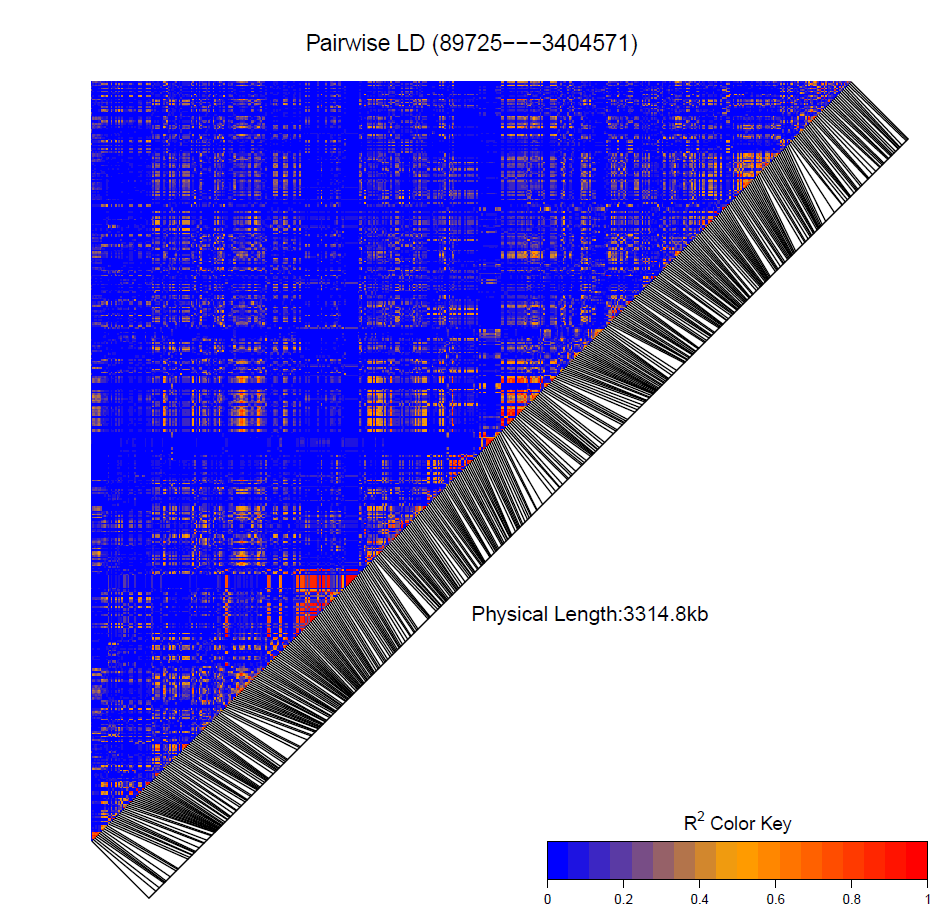 Simulated HD correlations2
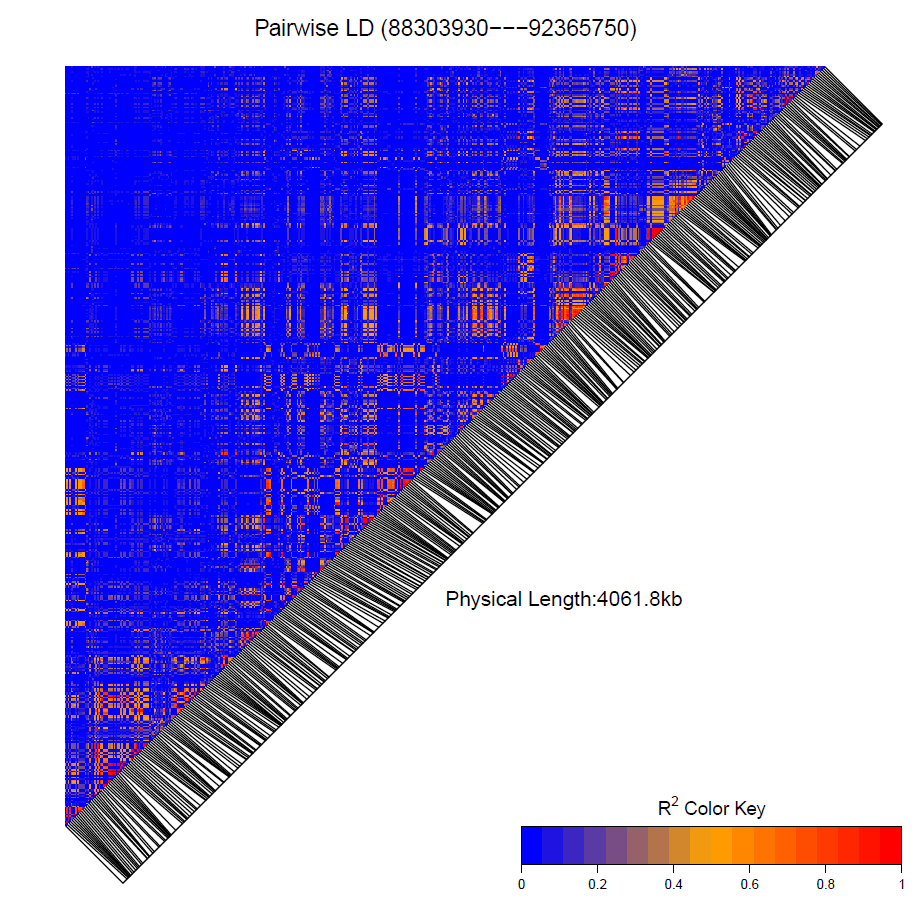 Conclusions
High read depth is expensive (linear cost)
Low read depth requires additional math
Haplotype probabilities | (A B counts, error)
Imputation improved with findhap version 4
Up to 400 times faster than Beagle
findhap more accurate for low coverage
Some gain from including HD in sequence
Acknowledgments
Jeff O’Connell and Derek Bickhart provided helpful advice on sequence analysis and software design and testing